Целевой набор в МГТУ им. Н.Э.Баумана в 2016 году
Директор Центра довузовской подготовки
МГТУ им. Н.Э.Баумана  А.В.Сергеев
15.10.2015
2
Целевой приём в МГТУ им. Н. Э. Баумана в 2009 - 2015 гг.
3
Целевой приём в МГТУ им. Н. Э. Баумана в 2015 г.
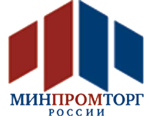 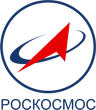 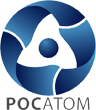 4
Вопросы целевого набора и обучения в МГТУ им. Н. Э. Баумана:
Малое количество мест в общежитиях.
Более слабый уровень целевых абитуриентов в магистратуре по сравнению с общим конкурсом.
Доступность информации по предложениям организаций в поиске абитуриентов для заключения договора о целевом обучении.
Выплаты стипендий организацией своим студентам-целевикам через МГТУ им. Н.Э. Баумана.
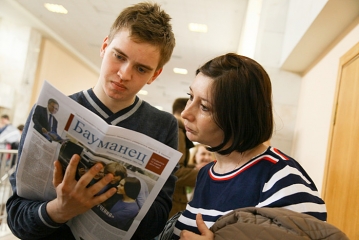 Заключение договоров со студентами поступлением до 2013 г. включительно.
Проведение дней открытых дверей.
5
Предлагаемые направления дальнейшего развития целевого обучения:
Развитие системы профориентации и предварительного отбора абитуриентов.
Развитие собственных сайтов организаций.
Повышение уровня подготовки целевых студентов посредством проведения для них дополнительных образовательных программ (например, участие в государственной программе подготовки кадров «Новые кадры ОПК»).
Программа «Новые кадры ОПК» - 2014 г.
В 2015 году 122 целевых студента успешно закончили освоение дополнительных модулей по одногодичным программам. Также 303 студента, прошли промежуточную аттестацию и продолжают обучение по двухгодичным программам осенью 2015 г. При этом многие студенты, прошедшие обучение в рамках реализации программы «Новые кадры ОПК», проявили интерес к читаемым курсам, дополнительным практикумам.
6
Программа «Новые кадры ОПК» - 2015 г.
25 сентября 2015 г. подведены итоги открытого публичного конкурса Минобрнауки России на предоставление российским вузам поддержки программ развития системы подготовки кадров для оборонно-промышленного комплекса, проводимого второй год подряд и нацеленного на повышение качества образовательных программ и повышения кадрового потенциала в сфере ОПК.
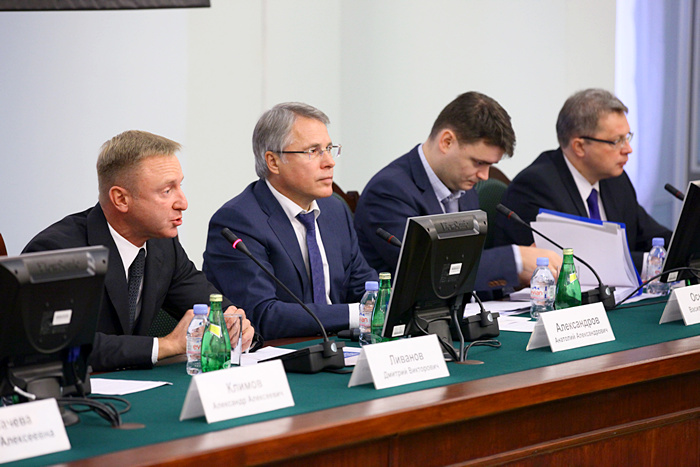 Лучшими среди образовательных программ были признаны 400 проектов из 74 вузов. Отобранные в рамках конкурса проекты позволят обучить 2900 студентов-старшекурсников. Из них в МГТУ им. Н.Э. Баумана обучается 215 человек.
7
Центр довузовской подготовки 
МГТУ им. Н. Э. Баумана
Главный учебный корпус,  ауд. 357.
Телефоны: (499) 263-68-12, (499) 263-61-39,
 Факс: (499) 263-58-12
Электронная почта: cdp-target@bmstu.ru , 
Веб-сайт: http://cendop.bmstu.ru/
Контактное лицо: Сергеев Алексей Викторович
Аграфонова Анна Алексеевна